Présentation du projet de l’école de Basse-Bodeux
« Mâche la pub avant de l’avaler » (Jean-Marc Buret)

En collaboration avec la bibliothèque et l’EPN
Les objectifs:
Une approche critique des médias et du monde de la publicité par l'aménagement et la promotion d'un « atelier médias » au sein de notre école.
Manipuler et s'informer sur différents médias comme la télévision, la presse écrite et internet via un même angle transversal : la publicité.
Finalité du projet:
A l’issue de l’année, les enfants réalisent des affiches de sensibilisation sur les différents médias
Public:
L’école communale de Basse-Bodeux de la maternelle à la primaire
Méthode de travail:
Huit ateliers ont été proposés sur l'année scolaire, divisés en 4 modules de 2x50 minutes (1ère partie théorique et 2ème partie pratique). Deux séances supplémentaires seront consacrées à la visite du Muséobus et à l'exposition des réalisations des élèves.
Les ateliers:
la télévision et les spots publicitaires
la presse écrite et les affiches
internet
réalisation des affiches
Les réalisations:
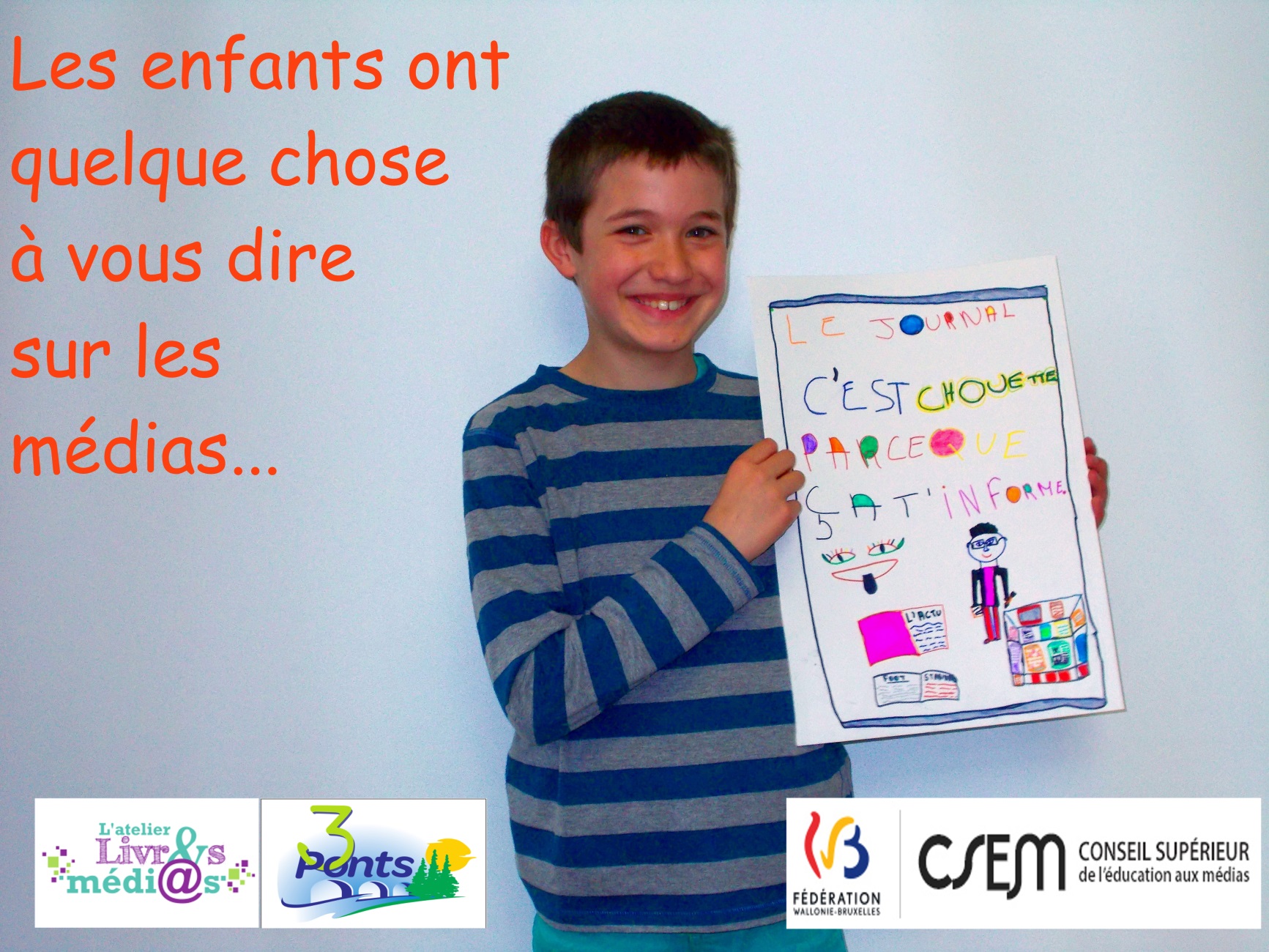 Les réalisations:
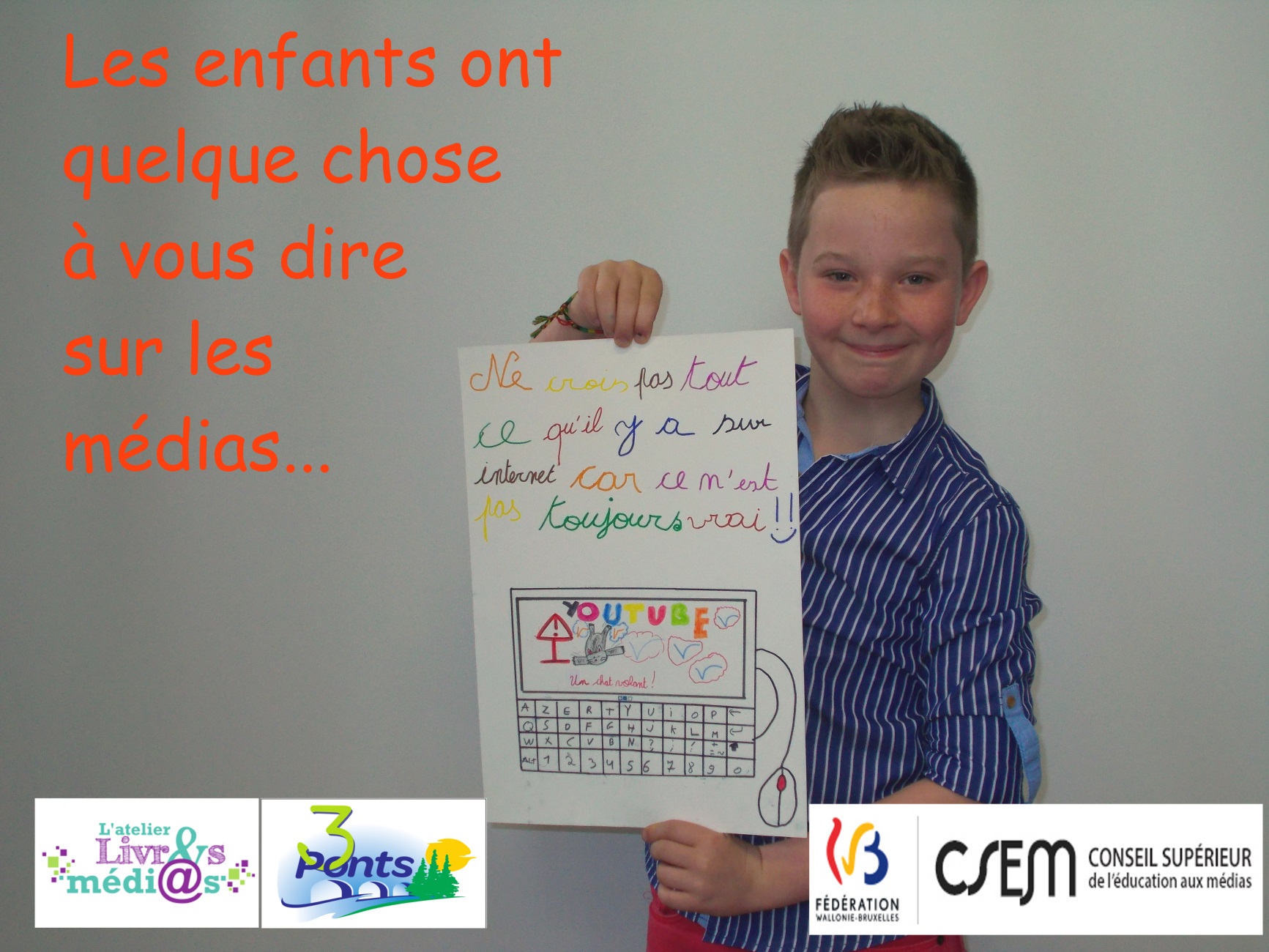